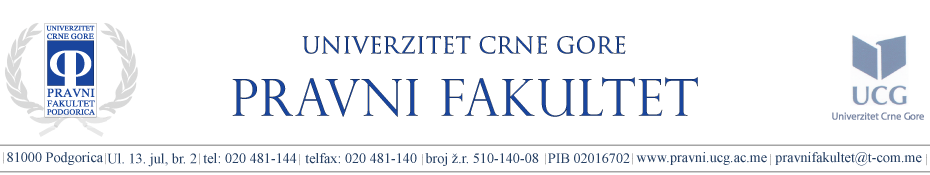 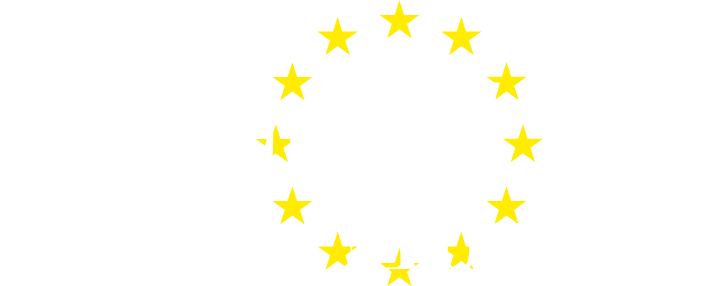 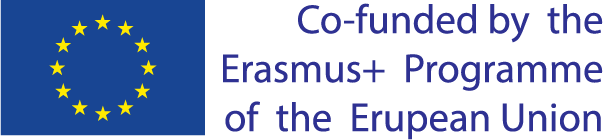 Prof. dr Dražen Cerović
MASTER studije Pravnog Fakulteta UCG- PRAVO konkurencije–  Institucionalni aspekti zaštite konkurencije(Osnov prezentacije: udžbenička literatura iz informacione liste)
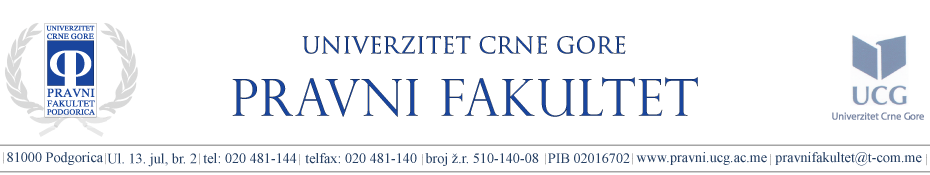 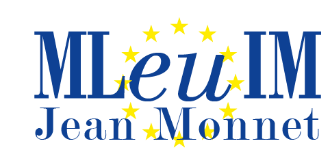 Osnovna institucionalna rješenja
	 
Pogled na osnovna institucionalna rešenja u Crnoj Gori

Agencija za zaštitu konkurencije
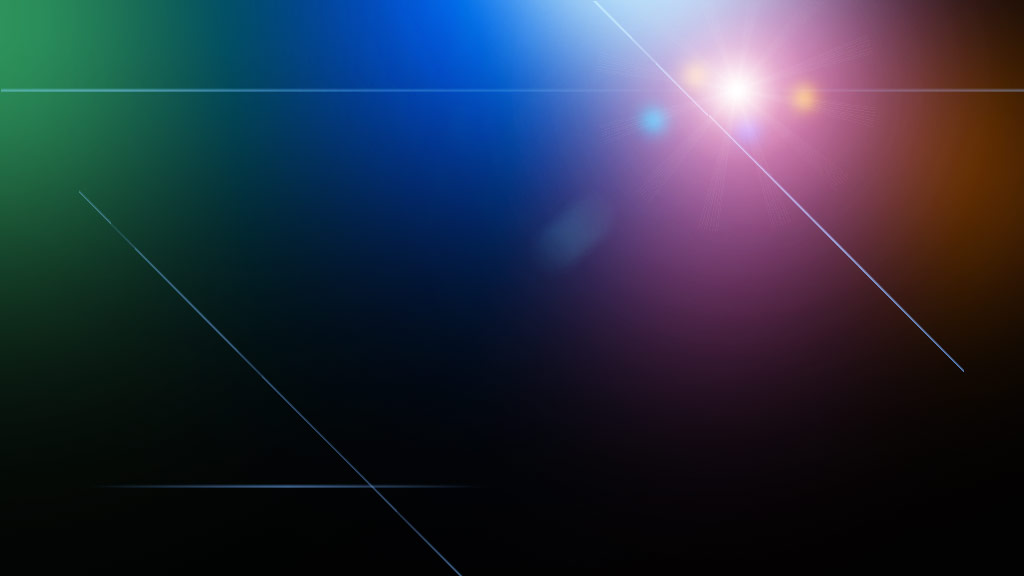 Master studije Pravnog fakulteta UCG
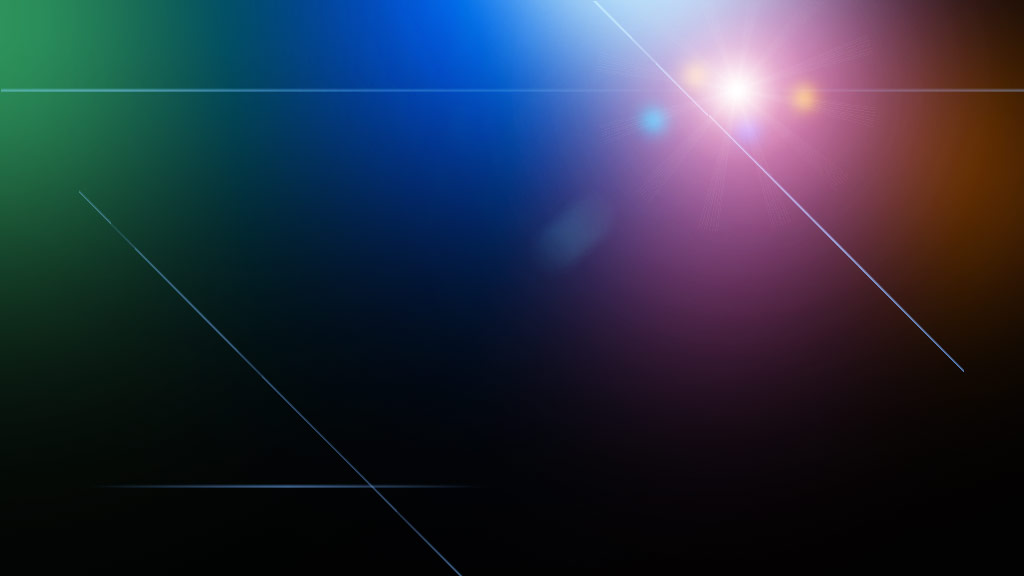 Institucionalni aspekti zaštite konkurencije
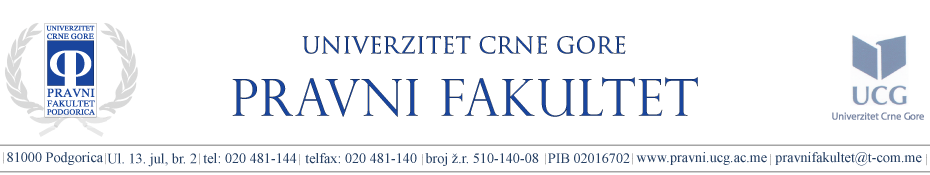 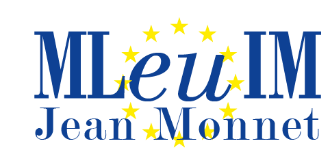 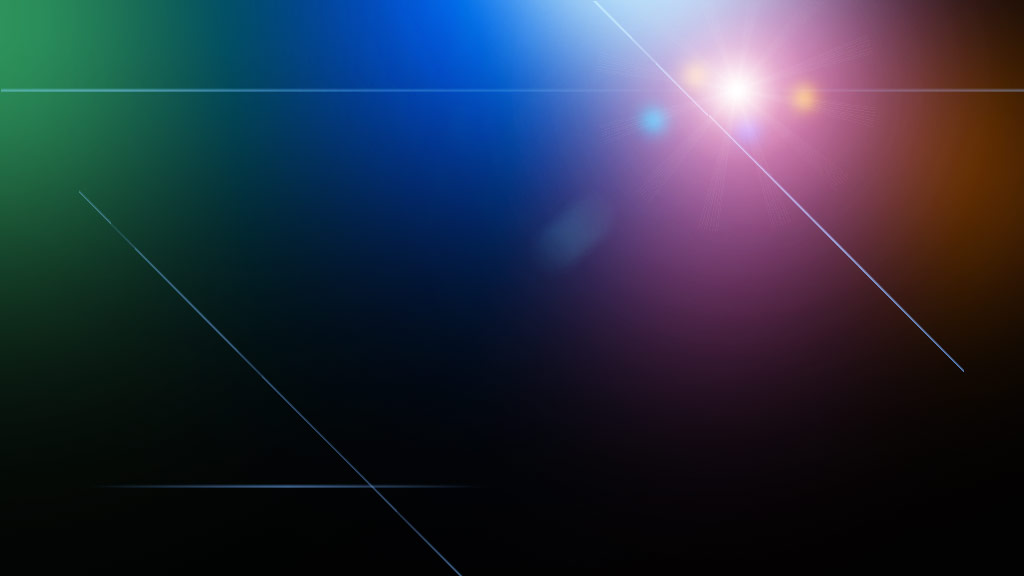 Master studije Pravnog fakulteta UCG
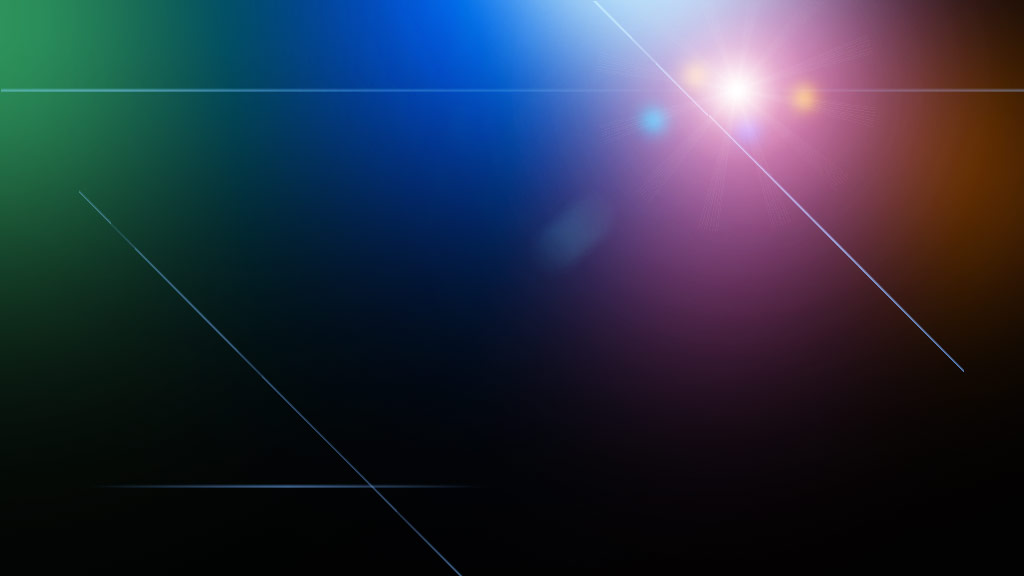 Agencija za zaštitu konkurencije
Osnivanje

Nadležosti

Položaj

Organi
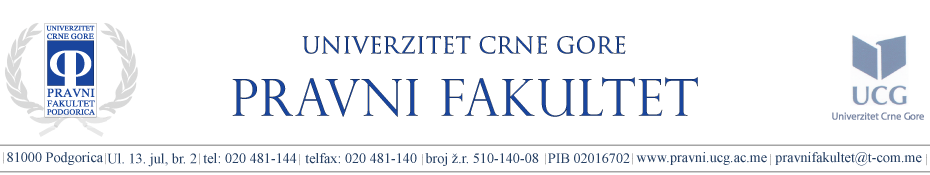 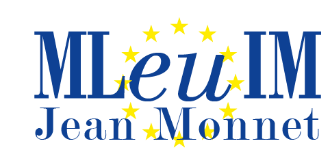 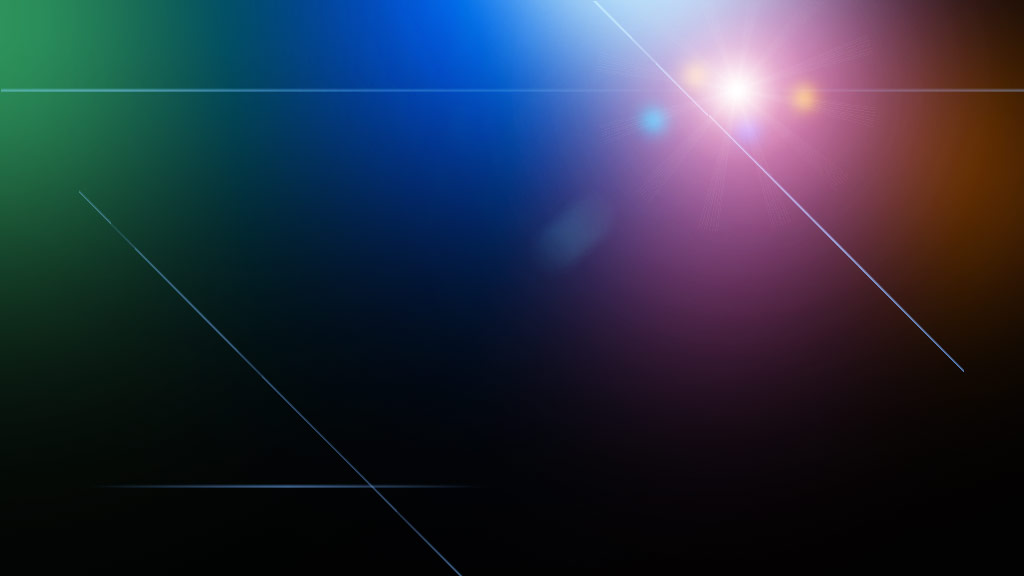 Master studije Pravnog fakulteta UCG
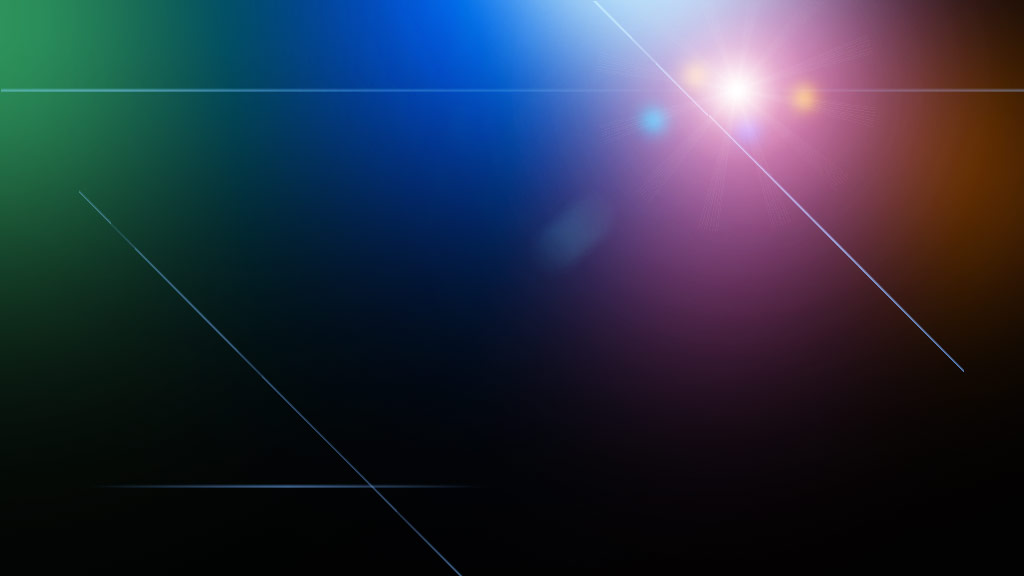 Povrede konkurencije na tržištu
Akti ili radnje

Sporazumi koji sprječavaju, ograničavaju ili narušavaju konkurenciju

Dominantan položaj 

Koncentracija učesnika na tržištu
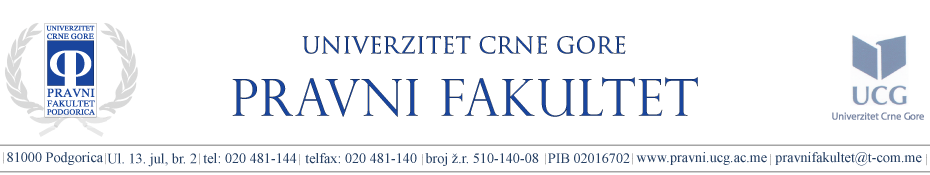 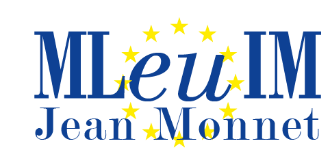 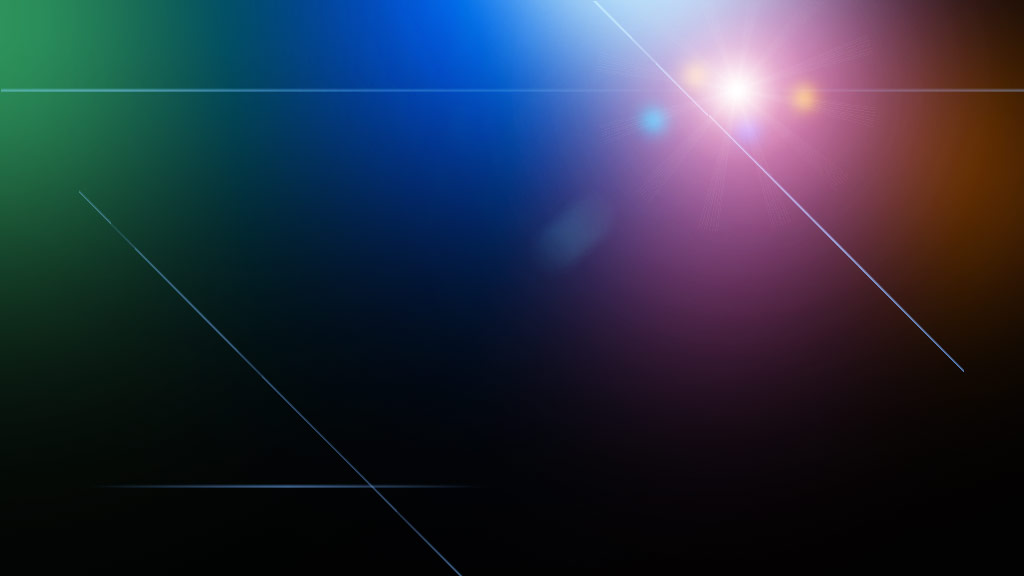 Master studije Pravnog fakulteta UCG
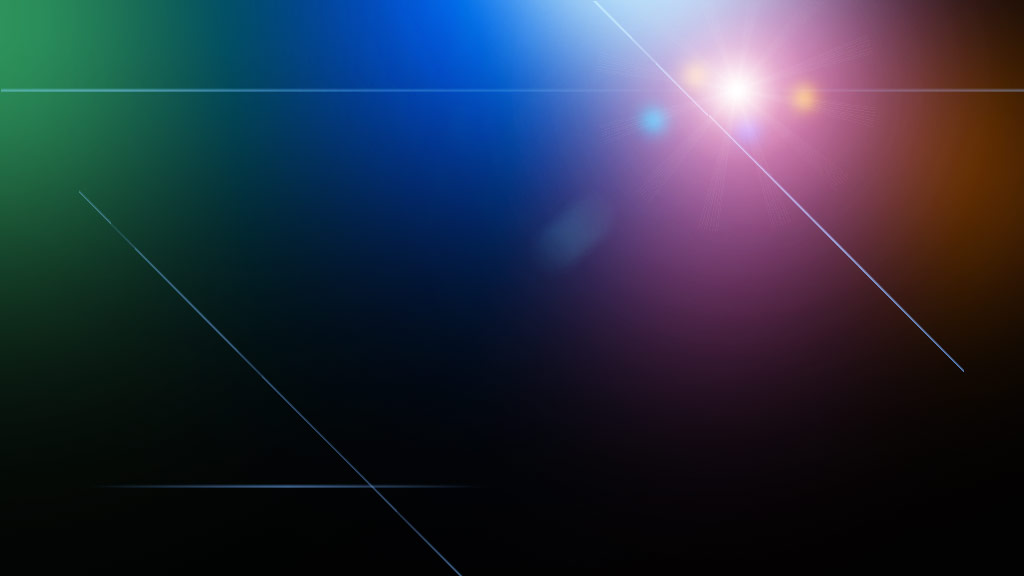 POSTUPAK PRED AGENCIJOM
Stranke u postupku

Načini pokretanja

Tok procedure

Akti Agencije
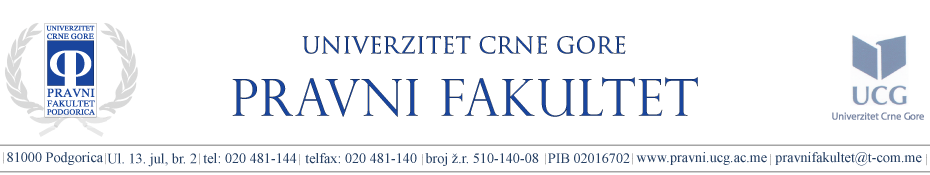 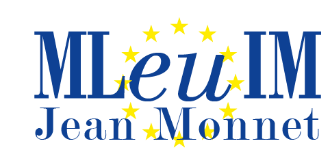 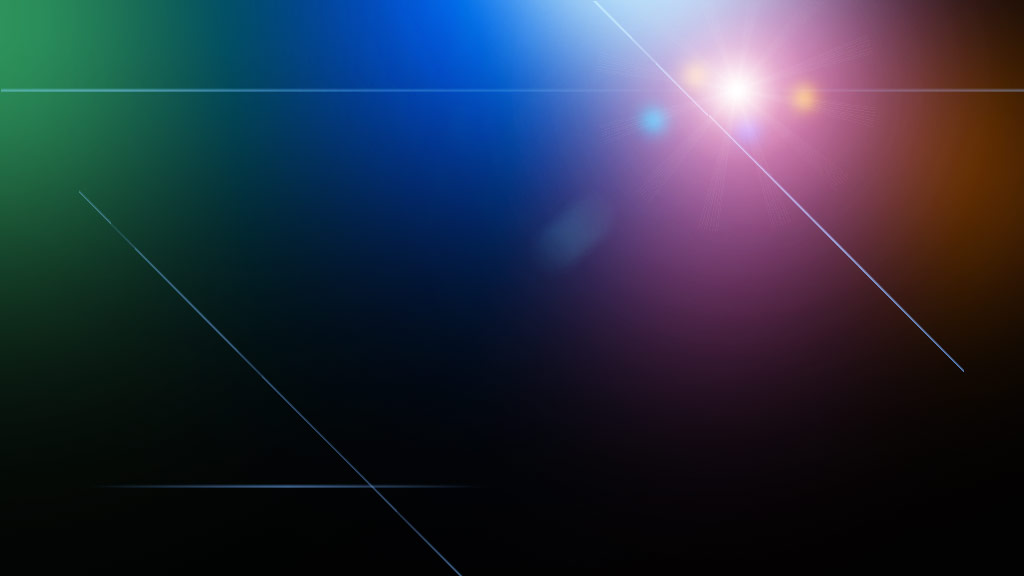 Master studije Pravnog fakulteta UCG
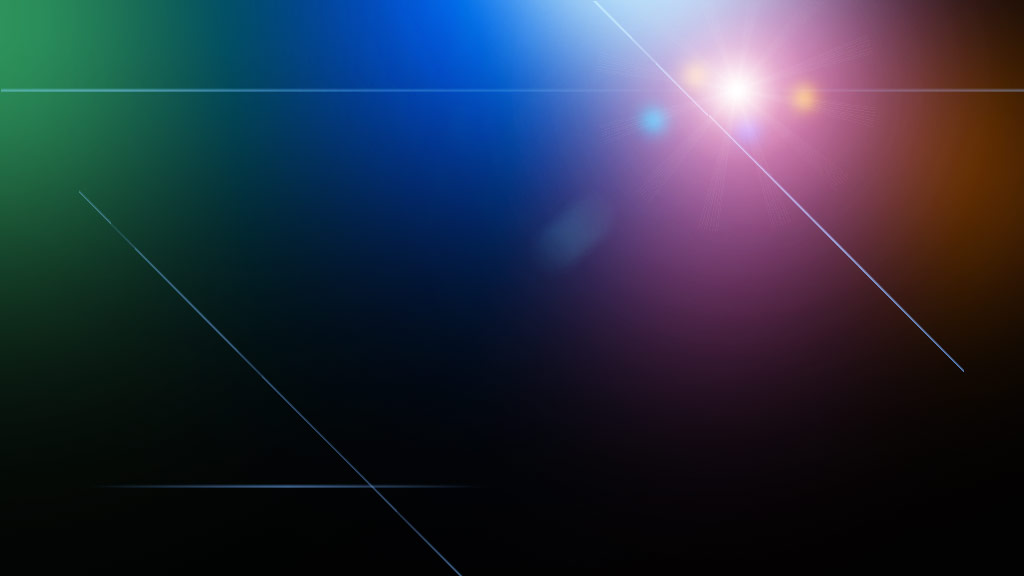 Postupak kod izuzeća

Procjena koncentracija

Rješenja Agencije

Kontrola nad izvršenjem rješenja
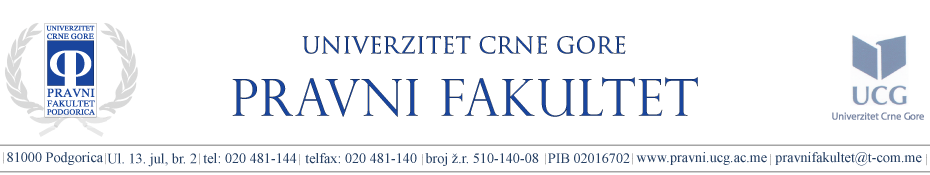 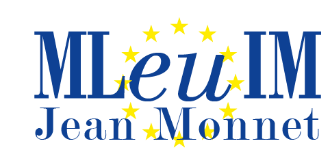 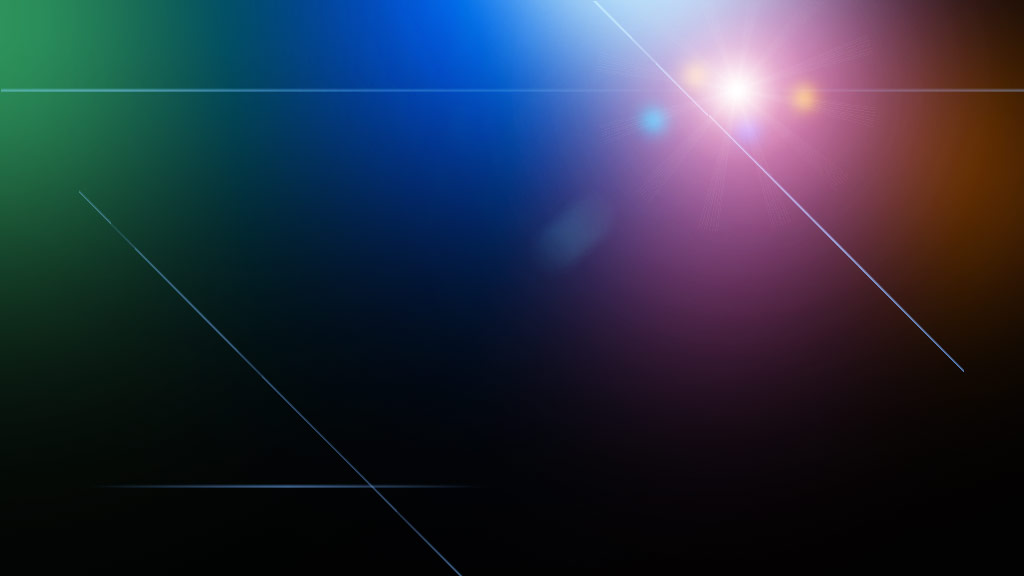 Master studije Pravnog fakulteta UCG
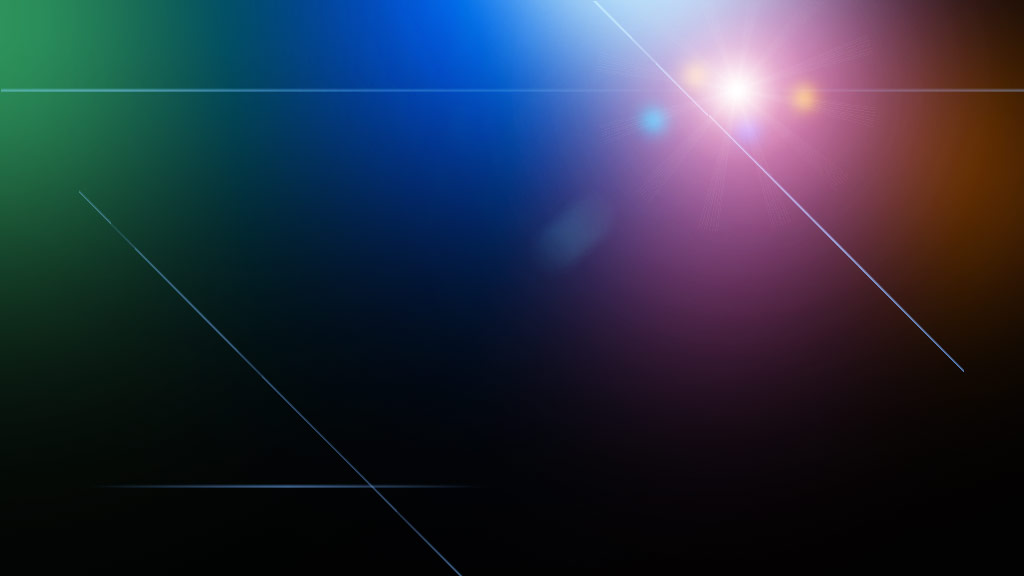 Pravna zaštita

Nadzor

Kaznene odredbe